Radioactive Half-Lives
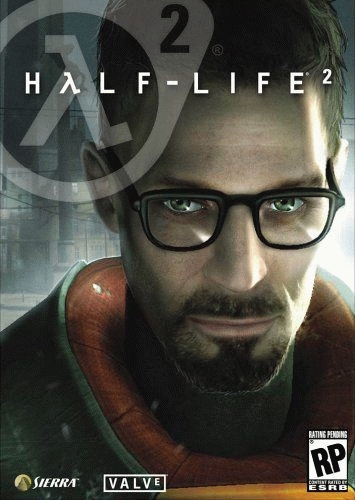 Lesson 8
Objectives
perform simple, non-logarithmic half life calculations.
graph data from radioactive decay and estimate half life values.
graph data from radioactive decay and infer an exponential relationship between measured radioactivity and elapsed time.
Review Questions
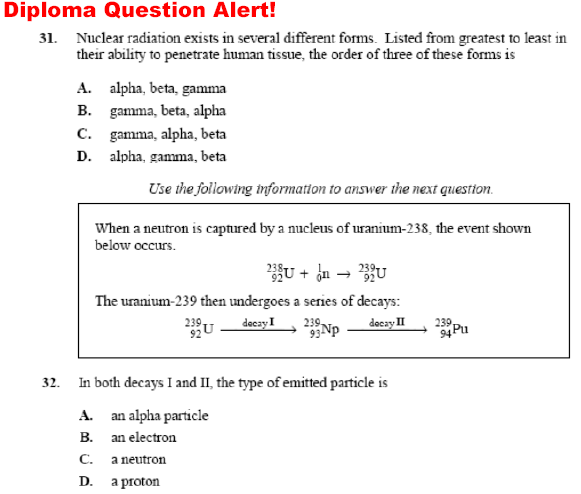 B
Ans:
Ans:
B
Half-Lives
In P30, we are concerned with the rate at which decay occurs
If we construct a graph of the number of atoms vs. time of a particular radioactive isotope, we would find the following:
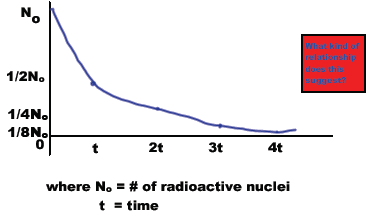 Explanation
The graph is exponential, so there must
   be an exponential relationship between
   the number of nuclei decaying and
   time.
 In one period of time, one half of the
   initial nuclei, No, decay. 
 In another period of time, one half of
   one half (1/4No) decay.
Formula
Once a radioactive element has
   undergone decay it is changed into
   something else (trasmuted). 
 This means that the number of parent
   nuclei is continuously decreasing. 
 A quantitative measure of longevity of a
   particular isotope is its half-life.
 This is the time it takes one half of a
   radioactive sample to decay.
Formula
A mathematical equation that can
   model this decay is:
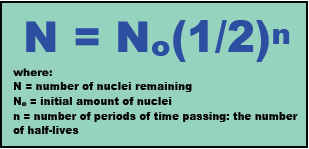 Three Units of N
Sometimes questions are phrased with
	N = number of nuclei,
   but this is not practical in real life. More
   often,
	N = a mass of a radioactive material (kg).
   Other times, N is expressed as an activity,
   the number of decays per second:
	N = activity of radioactive material (Bq).
Half-Life Examples
Some elements have very short half-lives:
   polonium-214 has a half-life of 1.64 x 10-4 s,


   krypton-89 is 3.16 min

   uranium-238 is 4.47 x 109 years

   indium-115 is 4.41 x 1014 years.
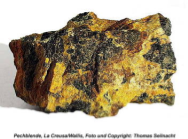 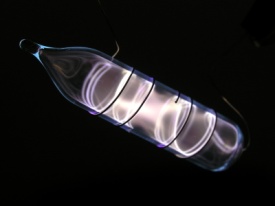 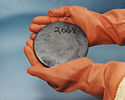 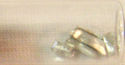 Number of Decays
We can calculate the number of half lives
   of a substance by taking the time it is
   decaying for and dividing by the time of
   one half life.
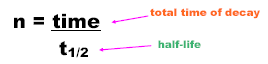 Example
Radon-222 has a half-life of 3.83 days.
   How many half-lives have passed after
   one year?

 If we start off with 10 mg of this sample,
  how much remains after a year?
Answer:
95
Answer:
2.05x10-34 kg
More Examples
The t1/2 of strontium is 28.5 years. What
   percentage of the original sample remains
   after 100 years?

 A sample of putnamium-11 has a half life of 20
  weeks. After 52 weeks, its activity is 18.0 Bq.
  What was the sample’s original activity?
Answer:
8.79%
Answer:
109 Bq